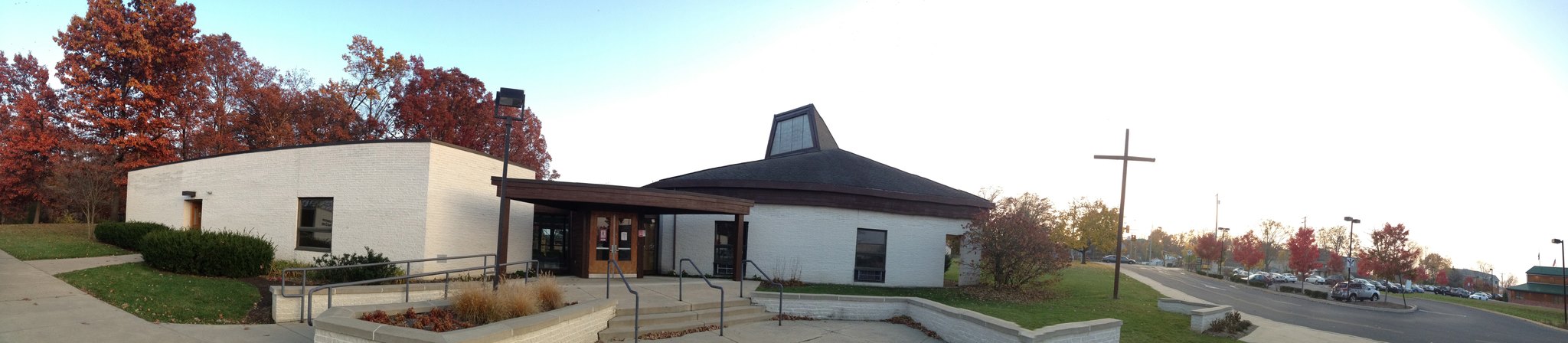 Building Project, Budget & Finance Update
July 23, 2017
Growing roots…bearing fruit… branching out
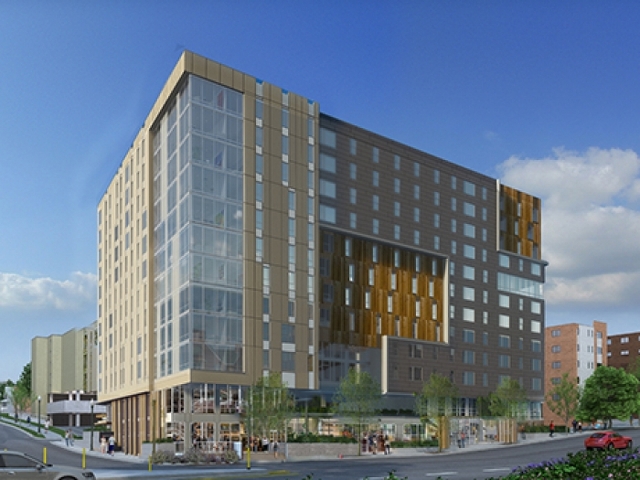 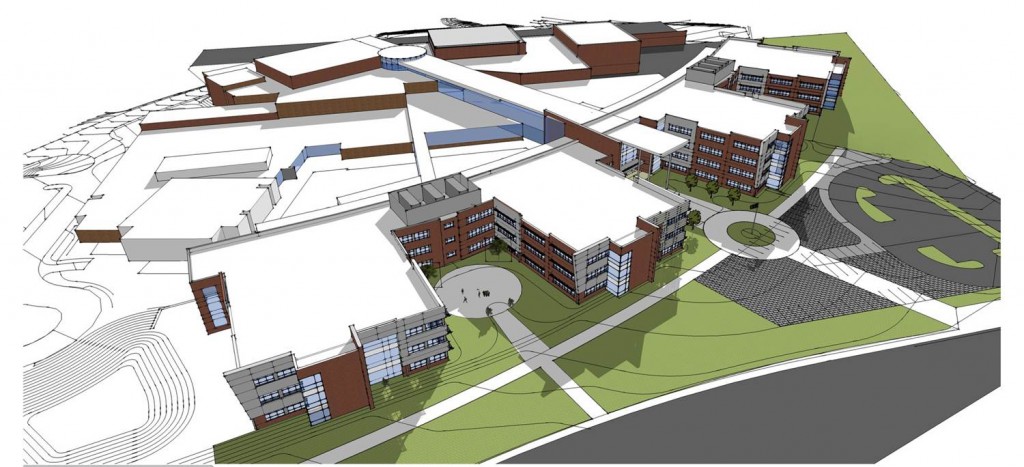 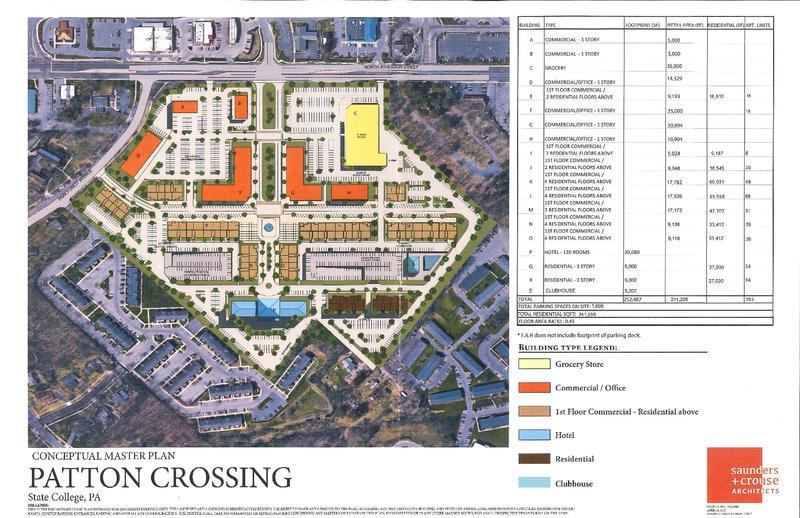 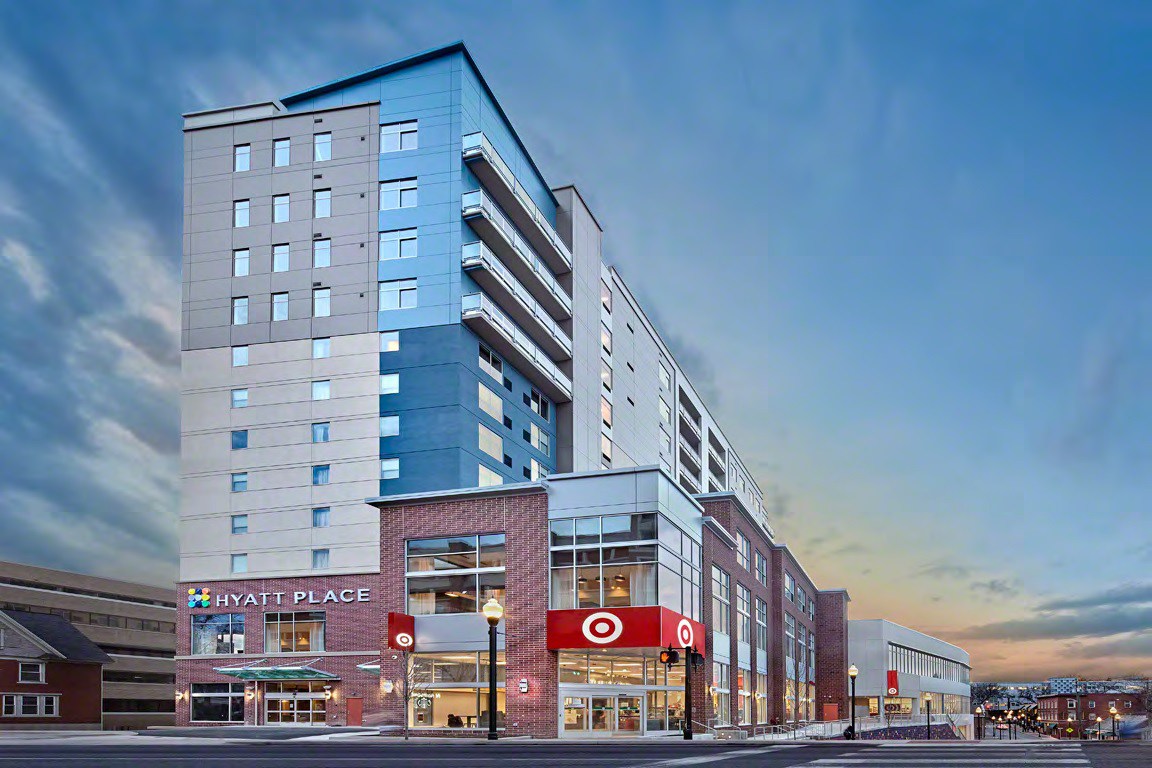 Kingdom Building
“The master commended the dishonest manager for his shrewdness. For the sons of this world are more shrewd in dealing with their own generation than the sons of light. And I tell you, make friends for yourselves by means of unrighteous wealth, so that when it fails they may receive you into the eternal dwellings.”
						Luke 16:8-9
Supporting the Growth
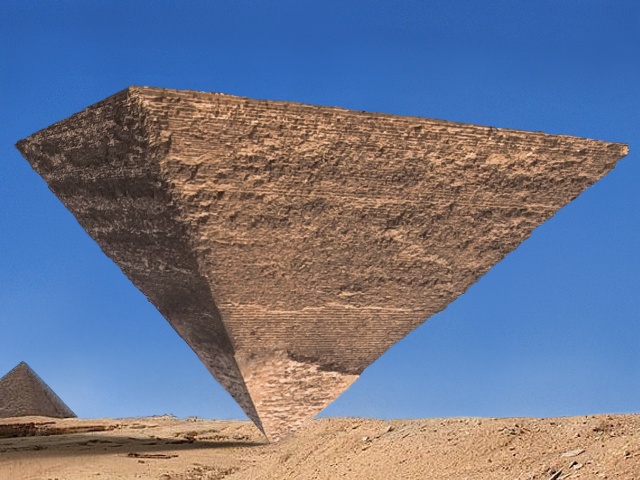 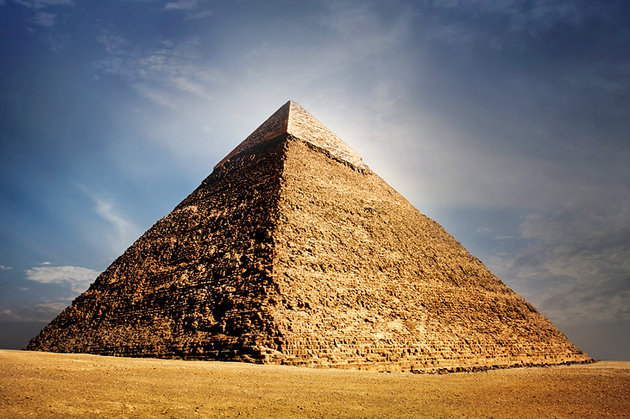 The Overgrown Trellis
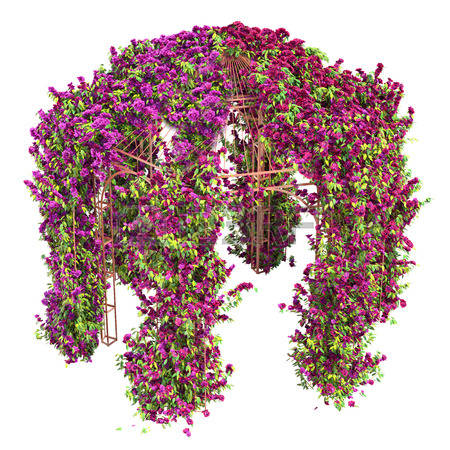 “I am the vine; you are the branches. Whoever abides in Me and I in Him, he it is that bears much fruit, for apart from Me you can do nothing.”  John 15:5
Facilitating Further Growth
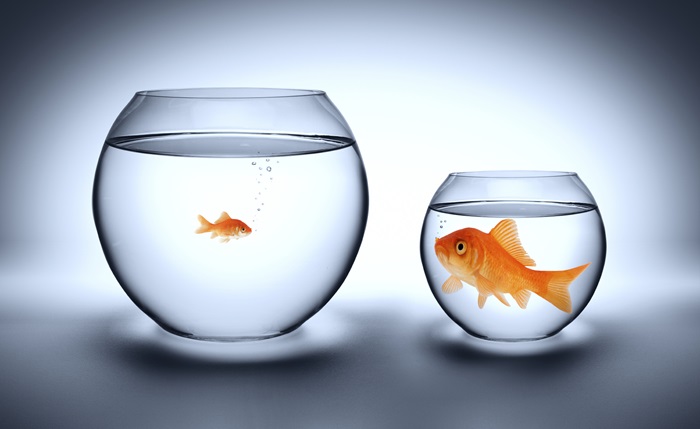 Classrooms for Sunday School, Meetings, Ministries
More and Better Worship Space
More and Better Nursery Space
More Before- and After-Service Gathering Space
More and Better Office Space
More and Better Bathroom Space
Transition Team Vision
"By God’s grace, the Transition Team desires to construct a trellis that honors the core ministry values of Oakwood, in order to unleash opportunities for the future growth of God’s vineyard."
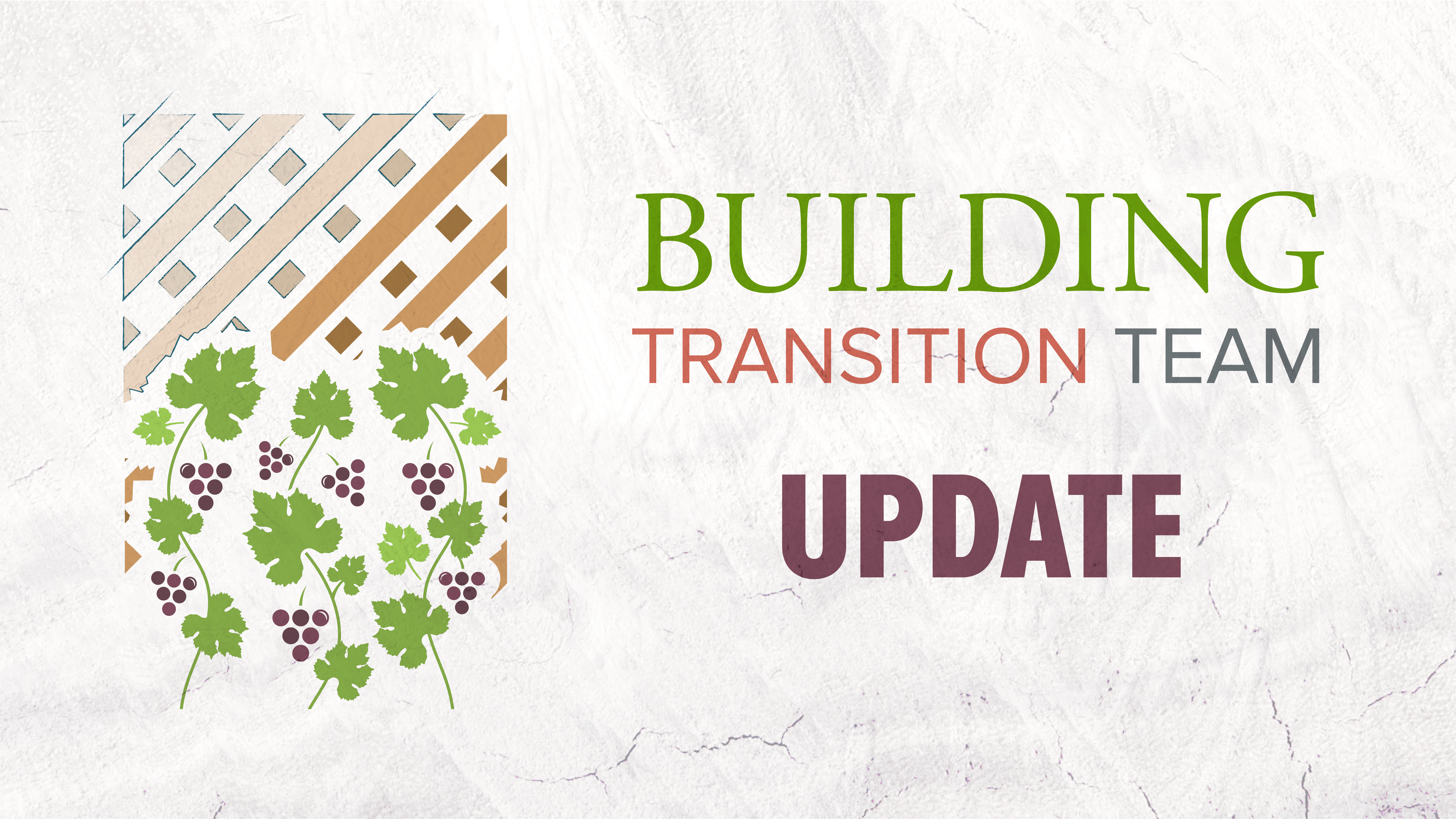 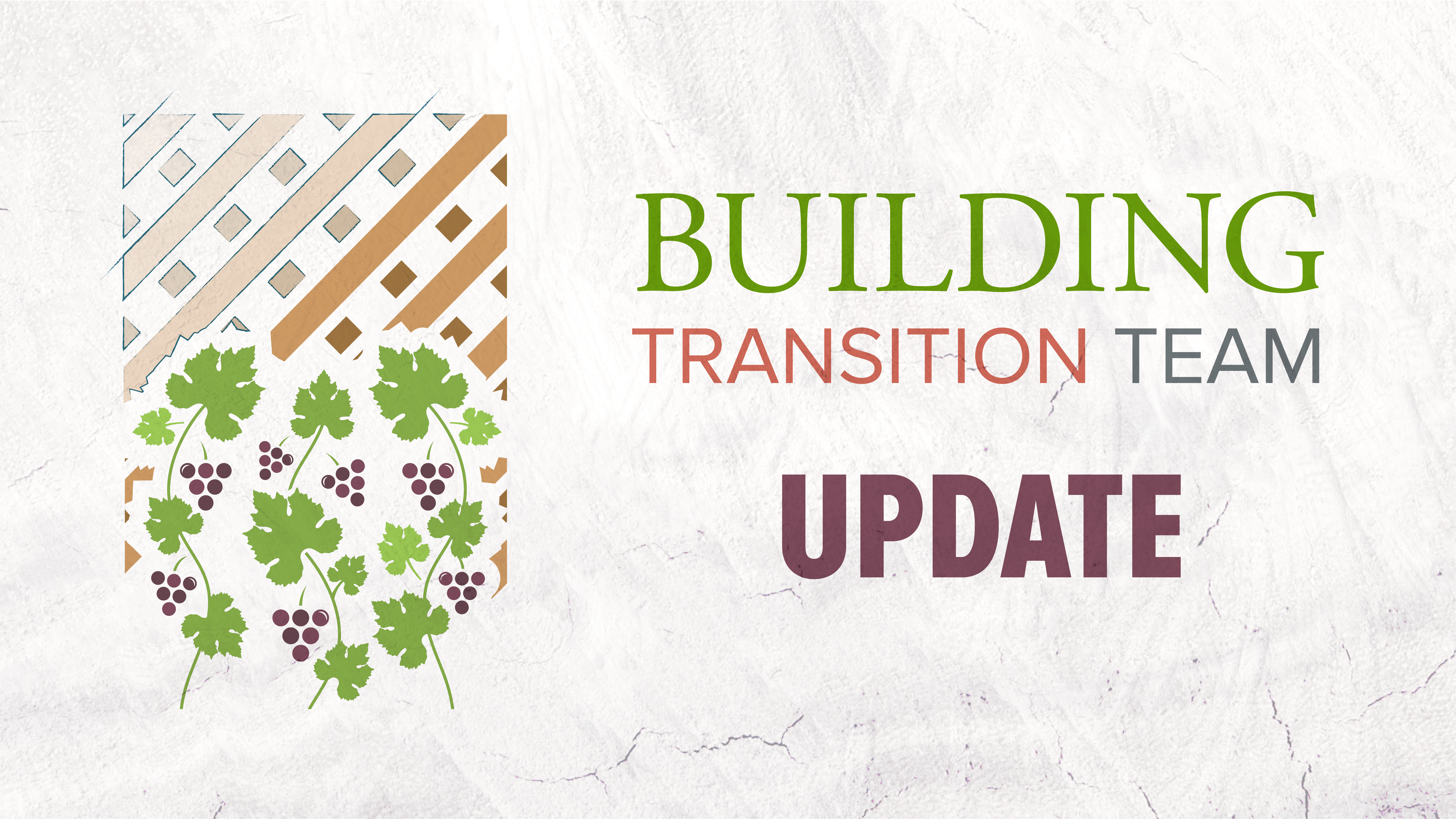 Transition Team Process
8 Months, 42 Meetings, 135 Hours…so far. 
Ministry Leaders/Committee Meetings/Staff & Officers
Congregation Survey & Newsletter Updates
Congregational Presentations: Dec. 7, Feb. 10, March 2 
Design-Build Team (Poole Anderson & Hoffman/Leakey) Meetings
Current Property
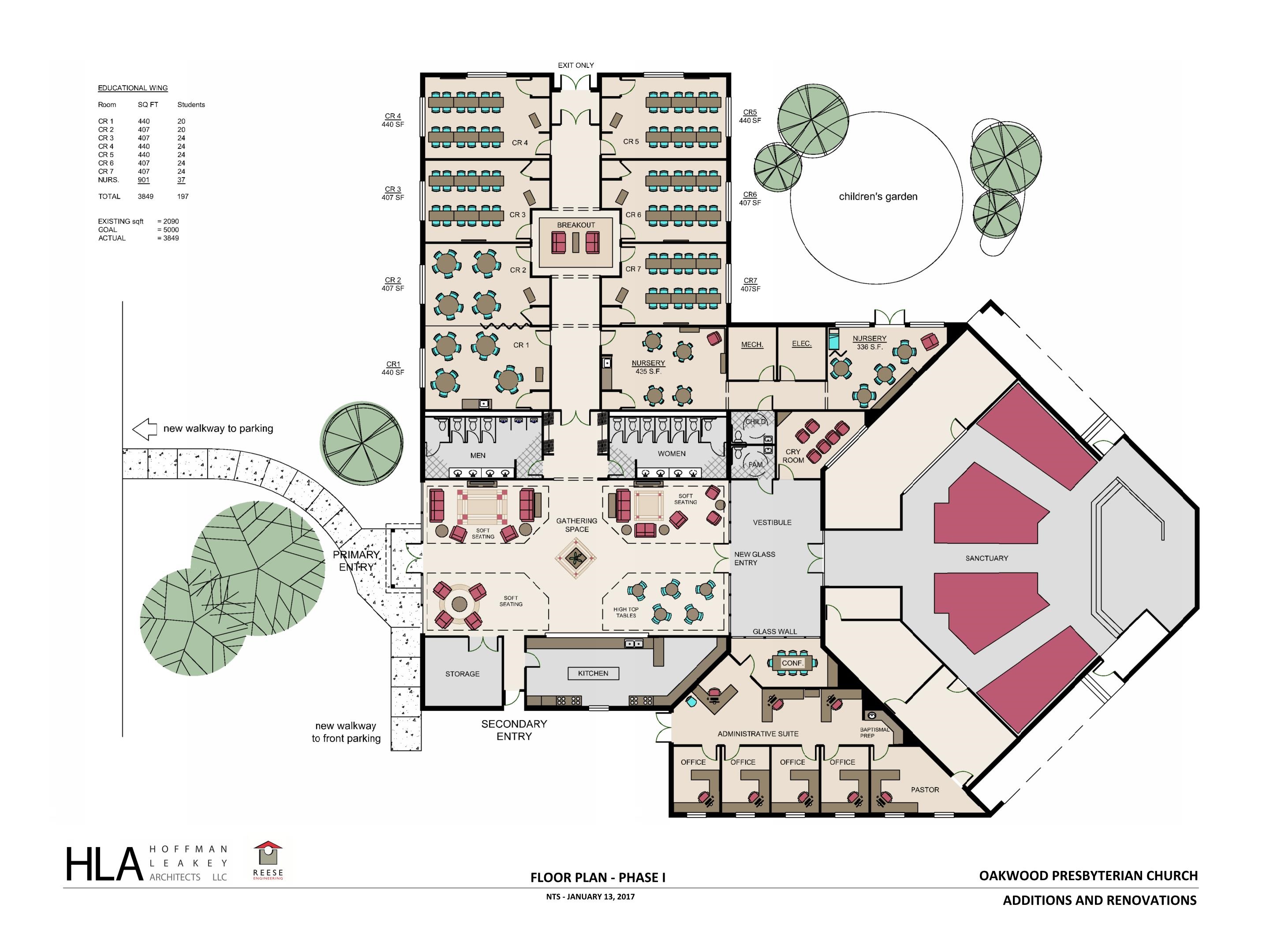 Project Scope
Gathering Space (kitchen)
Classrooms
Bathrooms
Nursery
Minor Sanctuary Improvements 
New Entranceway
Offices
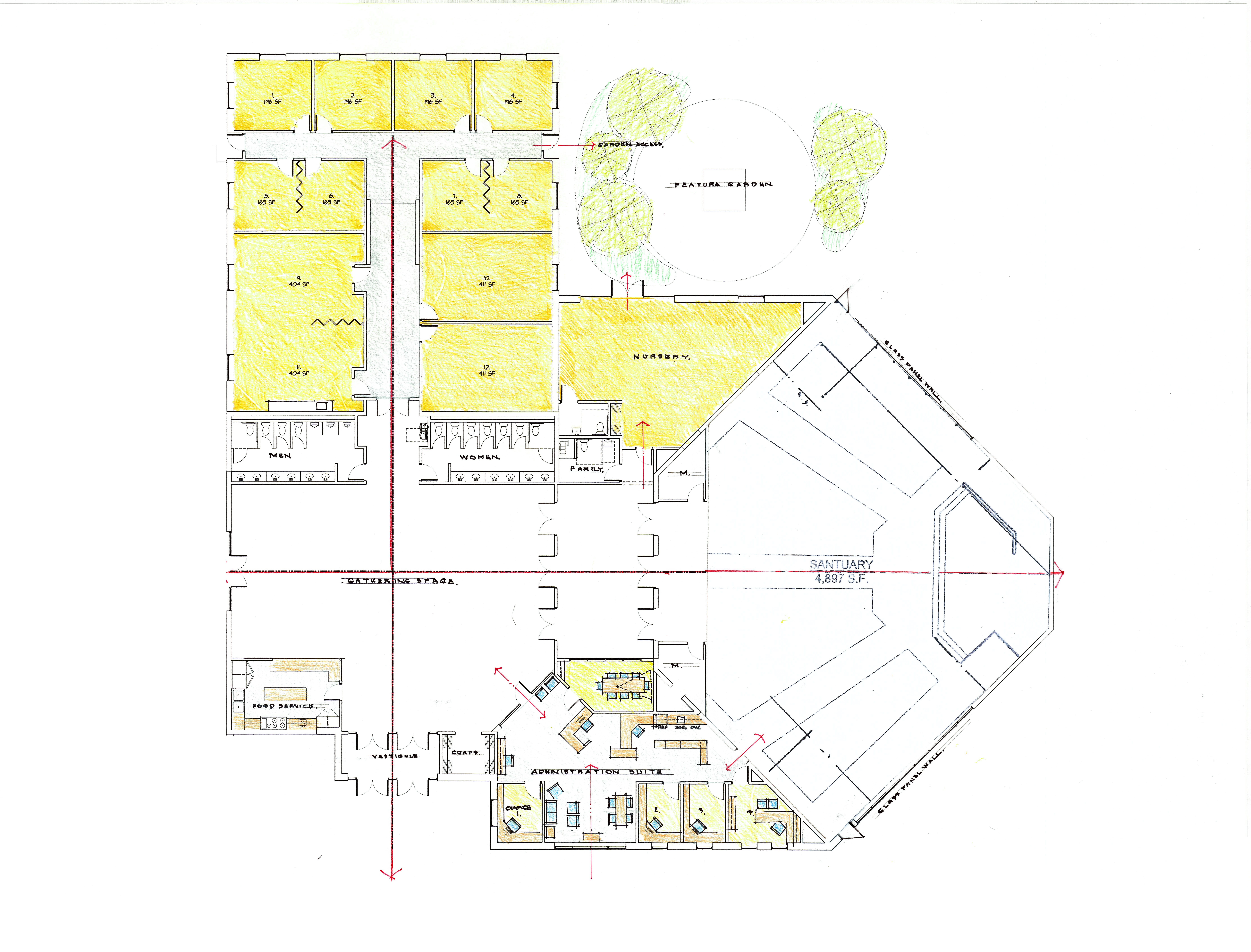 Project Scope“A finished building.”
Congregational Feedback
Gathering Space 
New Entranceway
New Kitchen
12 Classrooms
Larger Nursery (26%)
Sanctuary Improvements 
Offices

Project Cost $3 Million
Reduce Scope & Cost
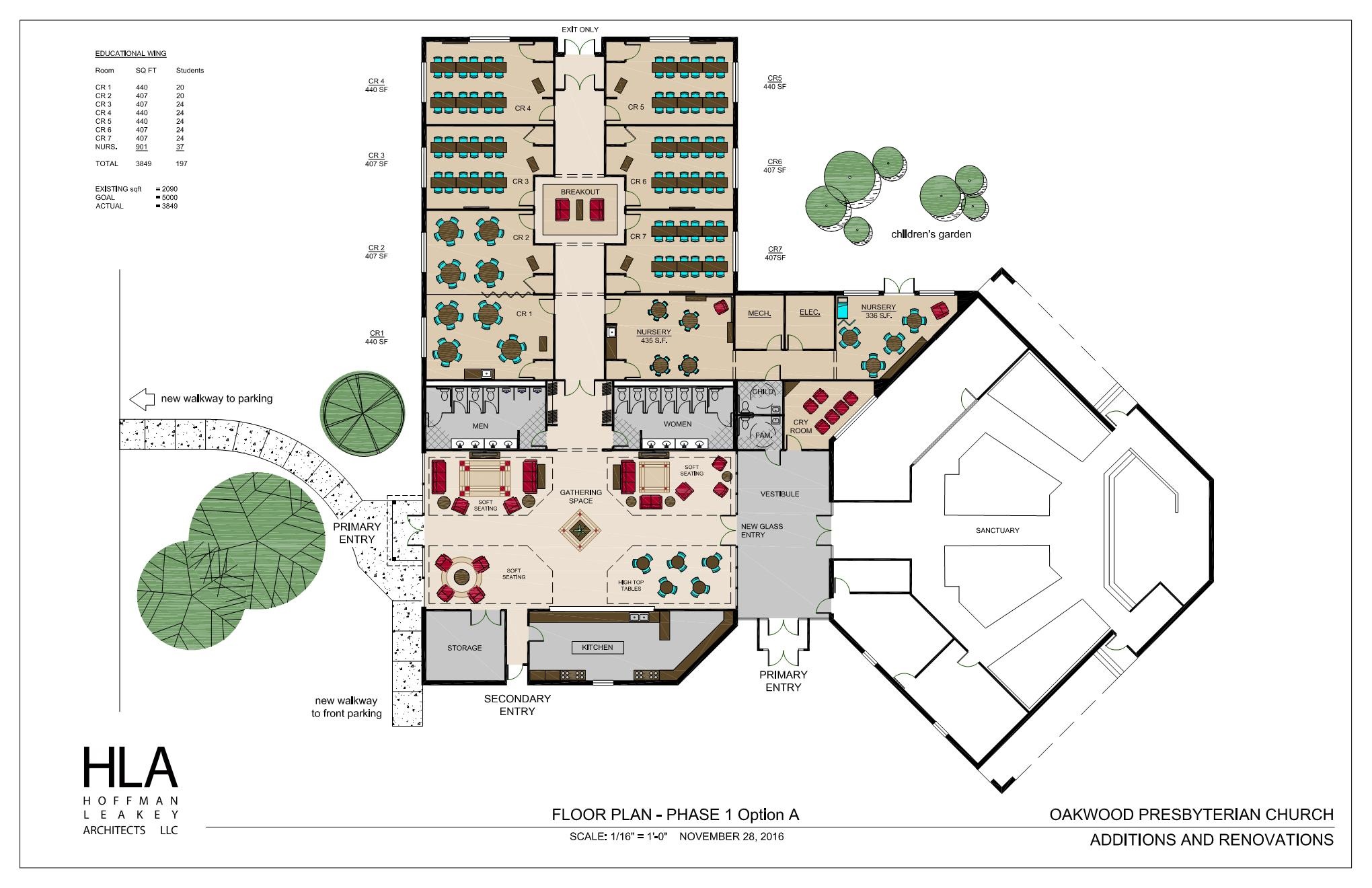 Offices (relocate or rent)
No Adjustments to Kitchen or Sanctuary
Minimal Adjustments to Gathering Space & Entranceway
Budget Points: 
$1.75M
$2.25M
$2.5M
Reduce Scope & Cost
Eliminate Offices ($275,000 Savings)
Less Classrooms
Rental Cost ($1,650 Month)
$19,800 Year & $99,000 (5 Years)
Project Cost
3-5% Increase Project Cost Annually
$44,000-76,000 Increase (5 Years)
$350,000 (5 Years) 
Challenges for Staff
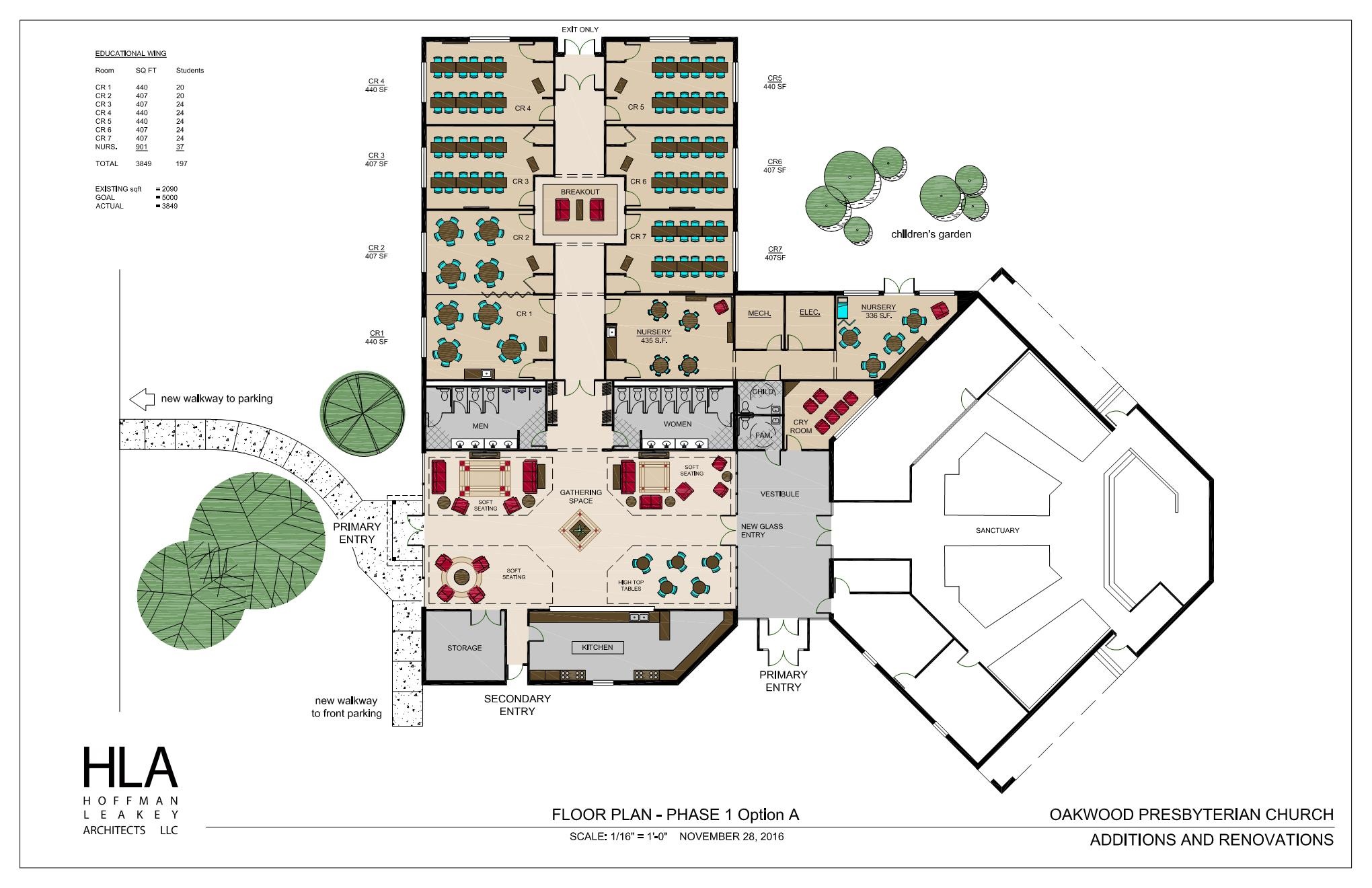 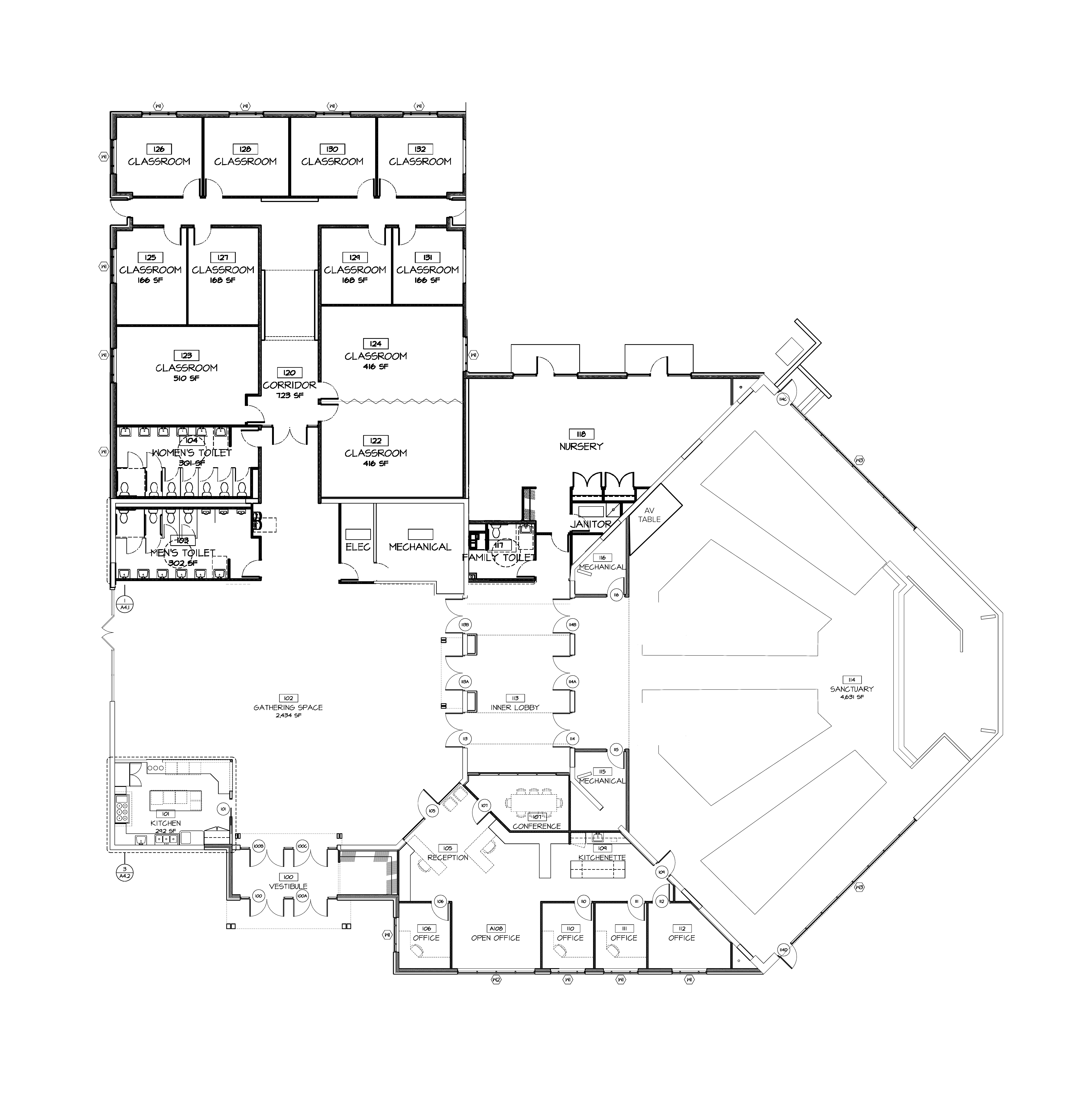 Final Project Scope“A finished building.”
Reusing Existing Mechanical Space 
Stacking Bathrooms
Reducing Classrooms to 11
Removing Nursery Bathroom 
Reducing Lobby Doorways 
Finishes (flooring)
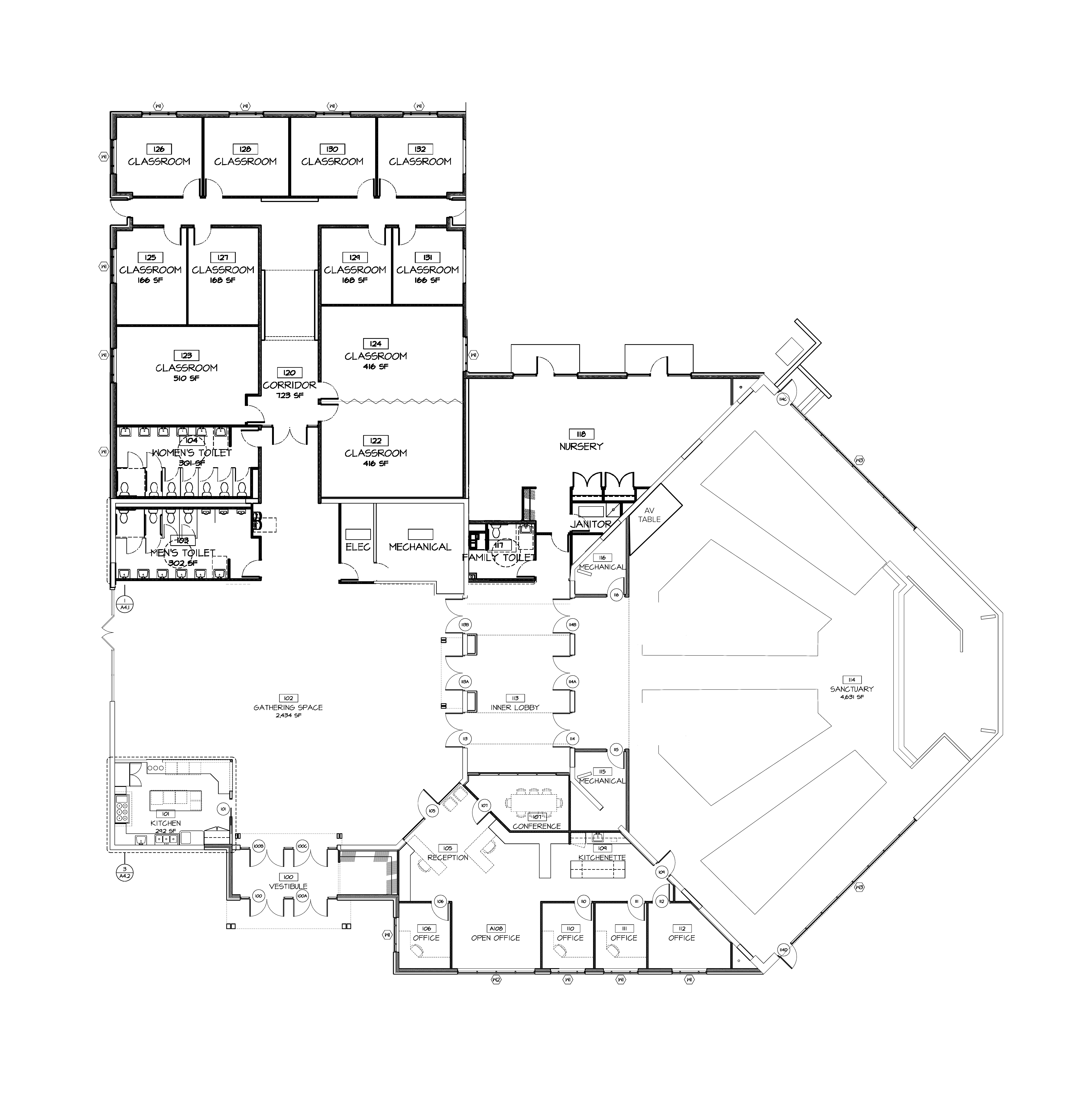 Final Project Scope“A finished building.”
Gathering Space
New Entranceway
New Kitchen
Offices
Sanctuary Improvements 
Relocating the Exterior Walls
Adding Windows-Exterior Walls
Demolishing Interior Walls
New Flooring 
Improved Lighting

Project Cost $2.5 Million
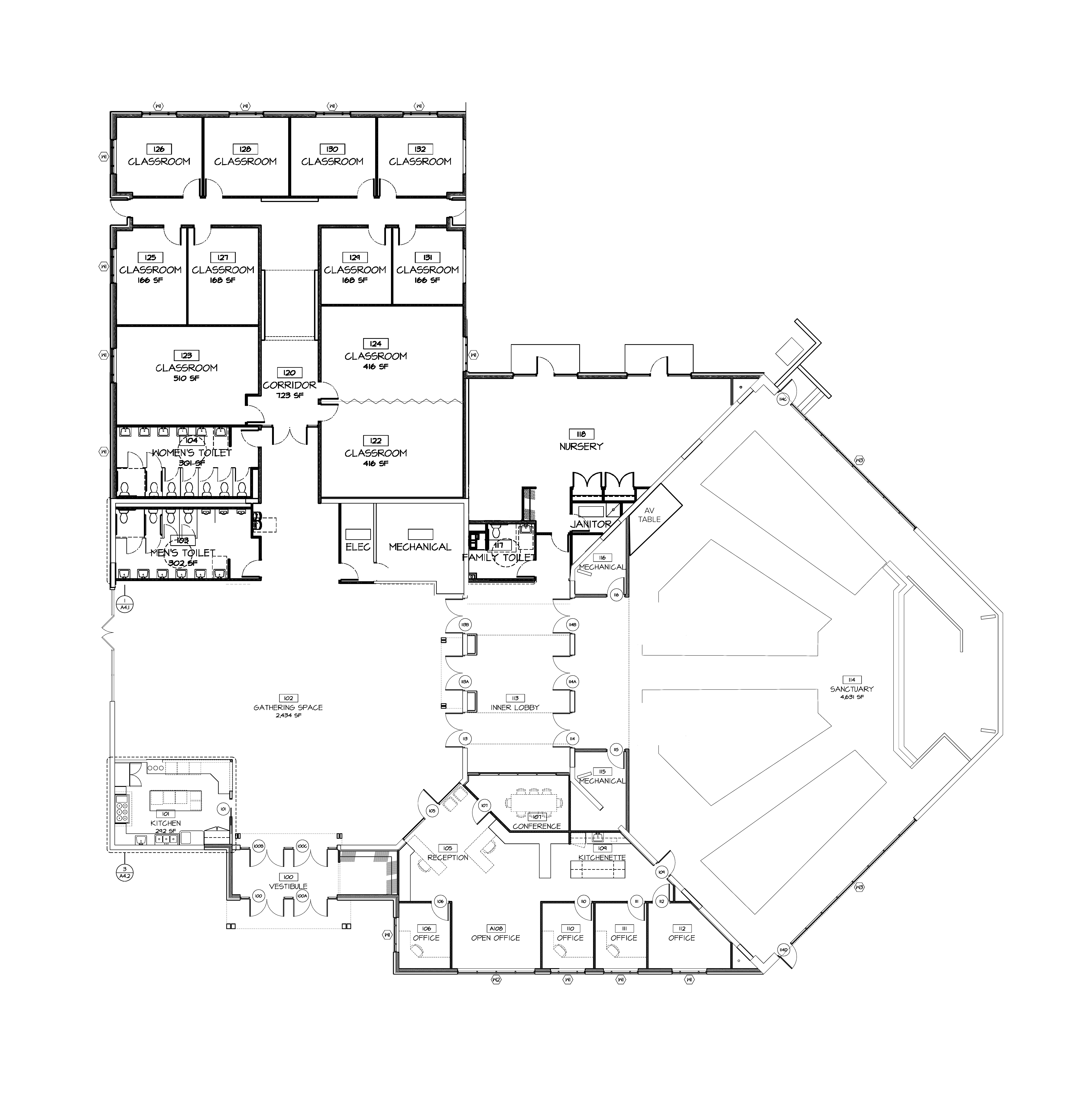 Next Step?
Recommended by Officers (Elders & Deacons) 
Larger Long-Term Mortgage
Transition Team Endorsement 
Finance & Fundraising Committee Reports
Congregational Vote on the Recommendation on August 6 @ 7:00pm
Trellis Financial Report: 7/23/17
1) Fundraising Report
2) Budget Projections
3) Financial Forecast
4) Payoff Picture
Trellis Financial Report: 7/23/17
1) Fundraising Report (current)
	3-Year Pledges = 								$750,000
	2020-2026 Pledges =						$300,000
	Donations since start of campaign = 	$297,600
	
	Pledge & Giving Participation =	      62 Families
	Median 3-Year Pledge =      	        $1,740 per year
	(factor for giving estimates from new members between now and 2024)
Trellis Financial Report: 7/23/17
2) Budget Projections:
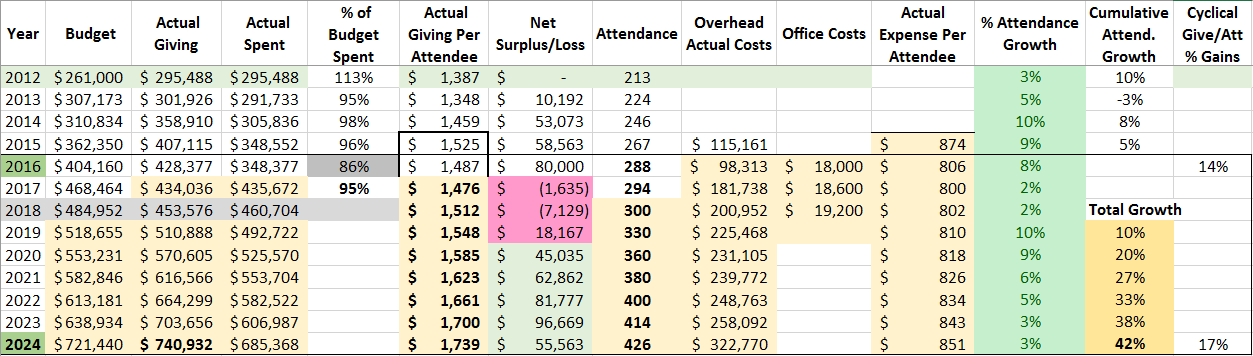 Only two (but significant) changes since fall 2016 projections:
	1) 2017 budget is $16,000 less than fall expectation.
	2) 2018 building completion starts growth and 		eliminates office rent a year sooner.
Trellis Financial Report: 7/23/17
2) Budget Projections:
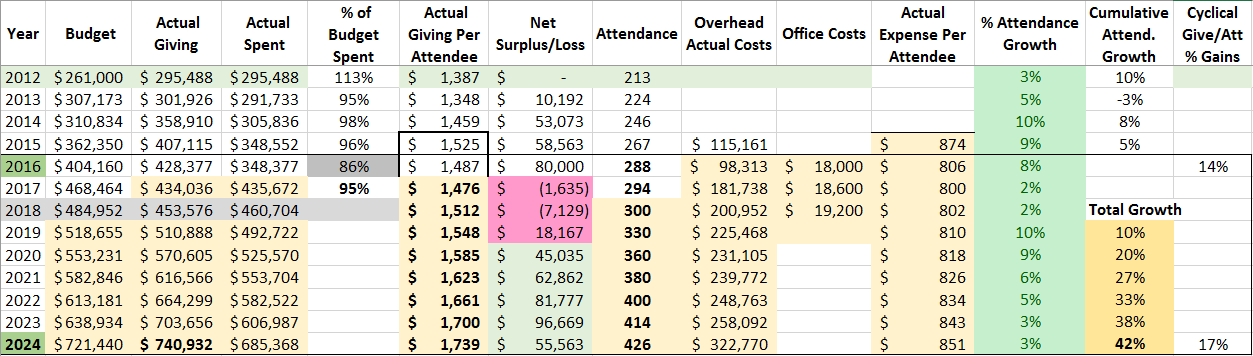 Average surplus estimate 2019-2024 is $60,000 annually.
Trellis Financial Report: 7/23/17
2) Budget Projections:
Average surplus estimate 2019-2024 is $60,000 annually:
	A) Allows for moderate budget increases for needs 		of current ministries.
	B) Allows for staffing increase(s) when average 			attendance exceeds 400.
	C) Accounts for 10% increase to building costs for 			larger facility.
	D) Projected growth rates are consistent with 			growth after change to two services and when Pastor 	Kiehl arrived.
Trellis Financial Report: 7/23/17
3) Financial Forecast by Year
	Cumulative estimated trellis giving based on three factors:
		1) Pledges fulfilled (plan for 70% post-2019)
		2) Budget surplus (plan for 80% of projected growth)
		3) Giving after pledges (need 55% of 3-year pledges) 
		
	2017:       $934,000				2022: $2.02 million
	2018: $1.18 million				2023: $2.22 million
	2019: $1.46 million				2024: $2.39 million
	2020: $1.63 million				2025: $2.57 million
	2021: $1.82 million				2026: $2.75 million
Trellis Financial Report: 7/23/17
4) Payoff Picture for $2.5 million project total
March: we hope to have raised $1.1 million in total trellis giving. (Currently ~$819,000)
August, 2018: We would begin to draw on construction loan.
January, 2019: Mortgage would begin with balance of ~$1.26 million.
	Minimum monthly payment would be ~$8,280 supposing a 5% interest rate, 30% below most conservative trellis giving 	estimates. (3-year pledges still coming in through 2019.)
March, 2027 (9 years from ground breaking): Projected payoff date with total interest paid on loan of ~$292,800.
Every additional $50,000 raised before March 2018 reduces loan repayment by ~4 months and saves ~$26,000 in interest.
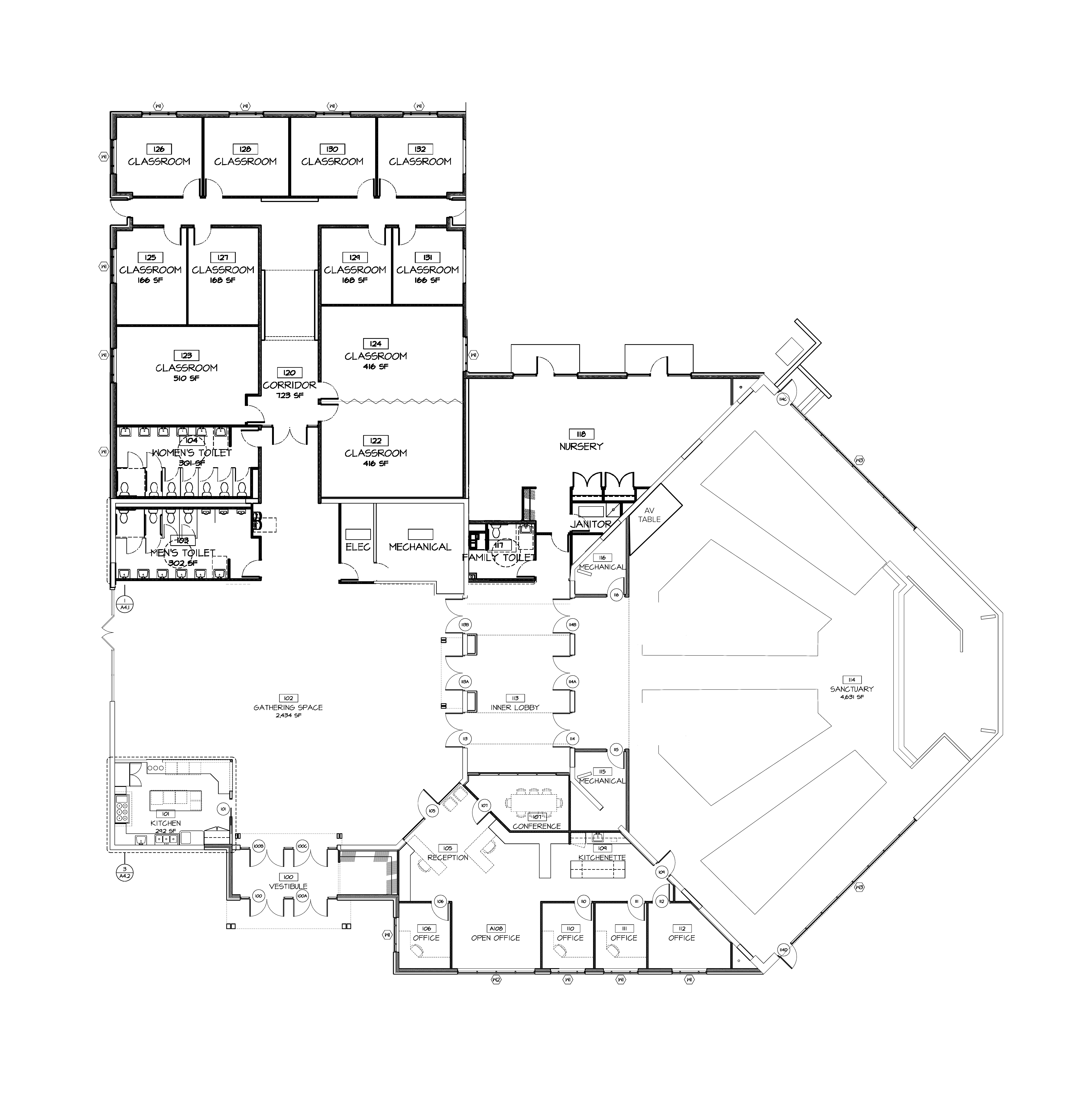 Next Step?
Email Questions to Pastor Kiehl, Conal Carr and/or Mike Sunderland 
Presentation Posted on Webpage
Congregational Vote on the Recommendation on August 6 @ 7:00pm
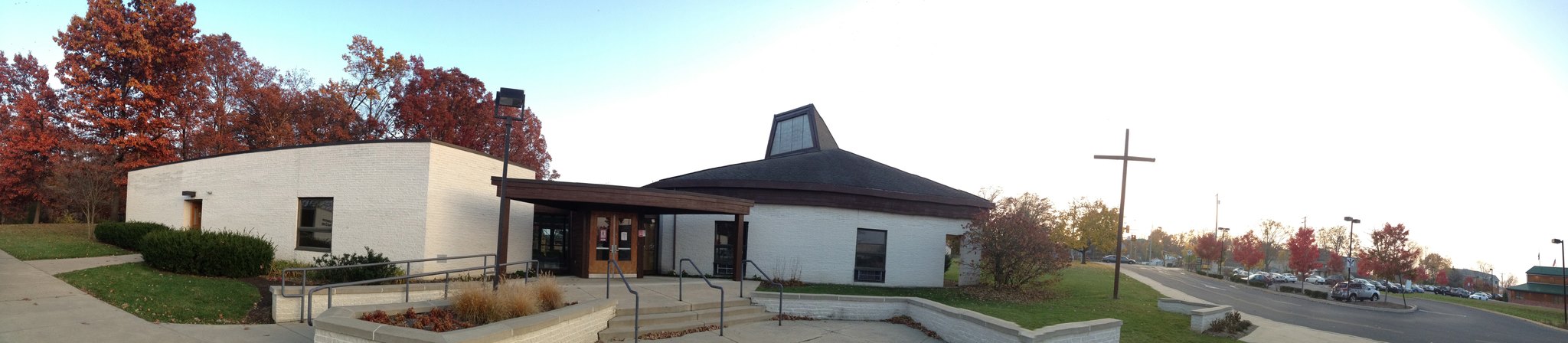 Building Project, Budget & Finance Update
July 23, 2017